Урок по истории России в 8 классе
Тема : «Отечественная война 1812 года»  Преподаватель истории Московского суворовского военного училища                           Буткова Татьяна Павловна
Идентификатор 219-524-259
Тема урока
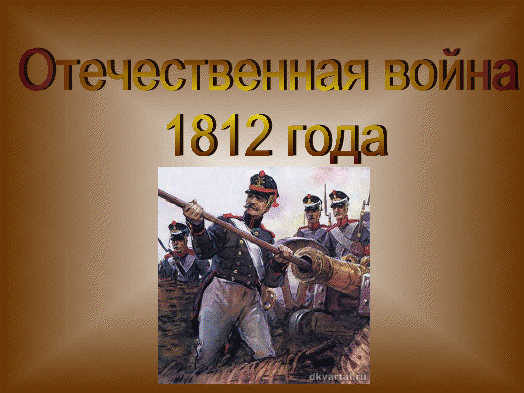 1812–й  год, потрясший всю Россию  из конца в конец, пробудил её спящие силы и открыл в ней новые, дотоле неизвестные источники сил… возбудил народное сознание и народную гордость.Задачи урока: выяснить
1.Каковы причины отечественной войны 1812 года?
2.Каковы планы сторон в войне?
3.Почему Бородинскую битву считают моральной победой русской армии?
4.Каковы причины победы России в отечественной войне 1812 года?
5. Почему война 1812 года носит название Отечественная?
Каковы были причины войны ?
1 группа: Каковы были причины войны для Франции?
2 группа: Каковы были причины войны для России?
Работа в группах
Работа в группах
1 группа: Каковы были планы Наполеона и французского командования ?
2 группа: Каковы были планы российского императора Александра I ?
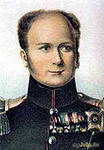 «Я не положу оружия, доколе ни единого неприятельского воина не останется в царстве моём»
(Александр I)
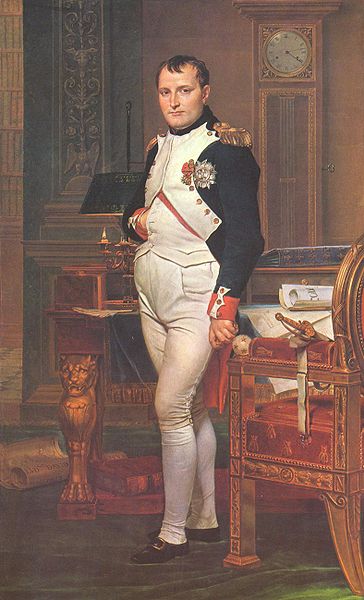 «Если я возьму Киев – я возьму Россию за ноги; если я возьму Петербург – я возьму Россию за голову; если я возьму Москву- я поражу её в самое сердце»
(Наполеон)
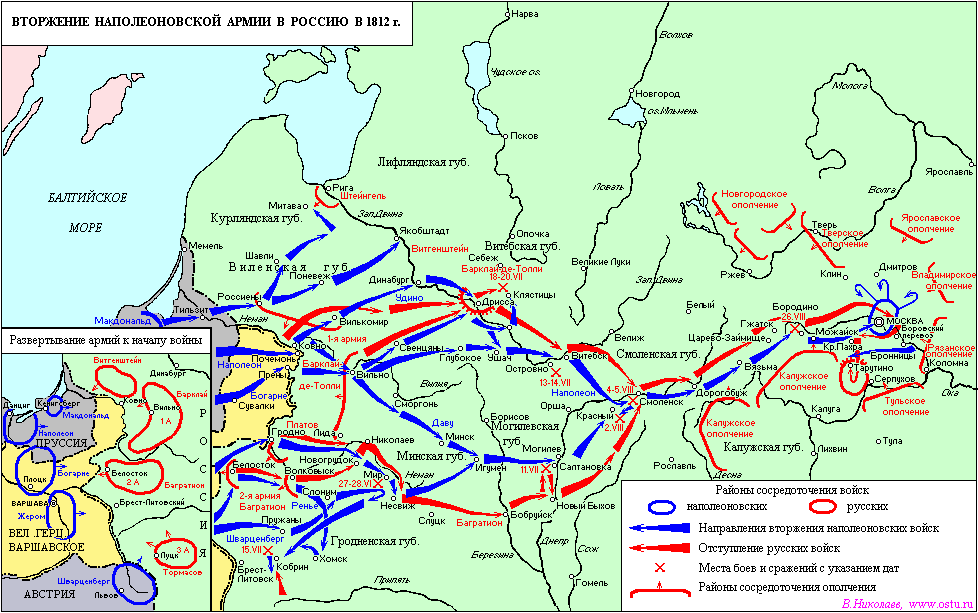 В ночь на 12 (24) июня 1812 года  640 - тысячная армия императора Франции Наполеона по трём наведённым через реку Неман мостам перешла границу    и вторглась в пределы России.
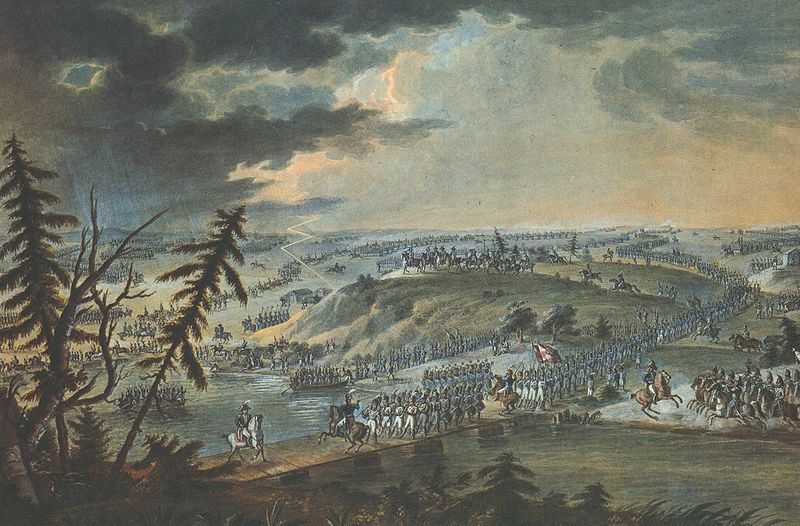 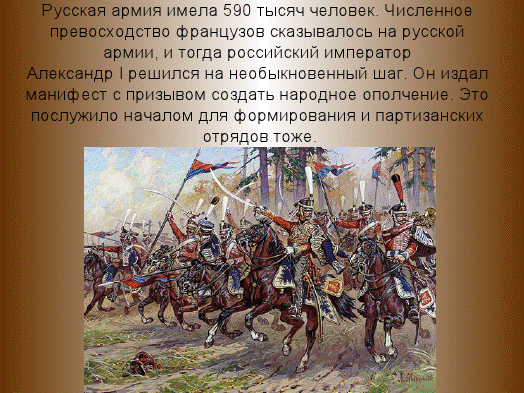 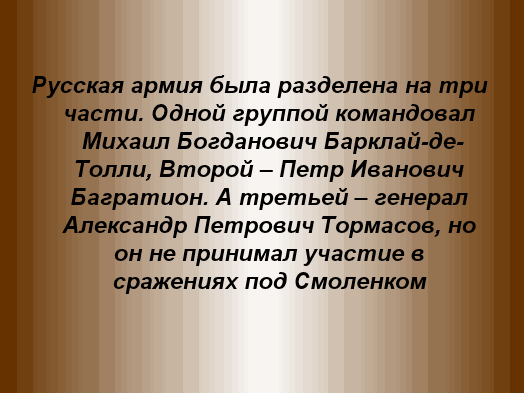 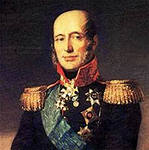 Михаил Богданович Барклай-де-Толли – военный министр, командующий 1-й русской армией
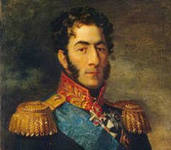 Петр Иванович Багратион – командующий 2-й русской армией
Александр Петрович Тормасов – командующий 3-й русской армией
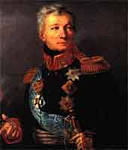 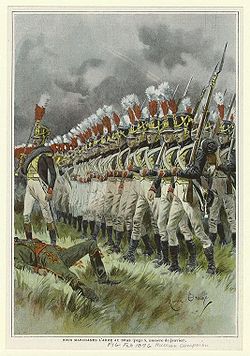 На Северном направлении французы в июле – августе 1812 г. продвинулись от Немана до Смоленска
Французы атакуют.
Смоленское сражение
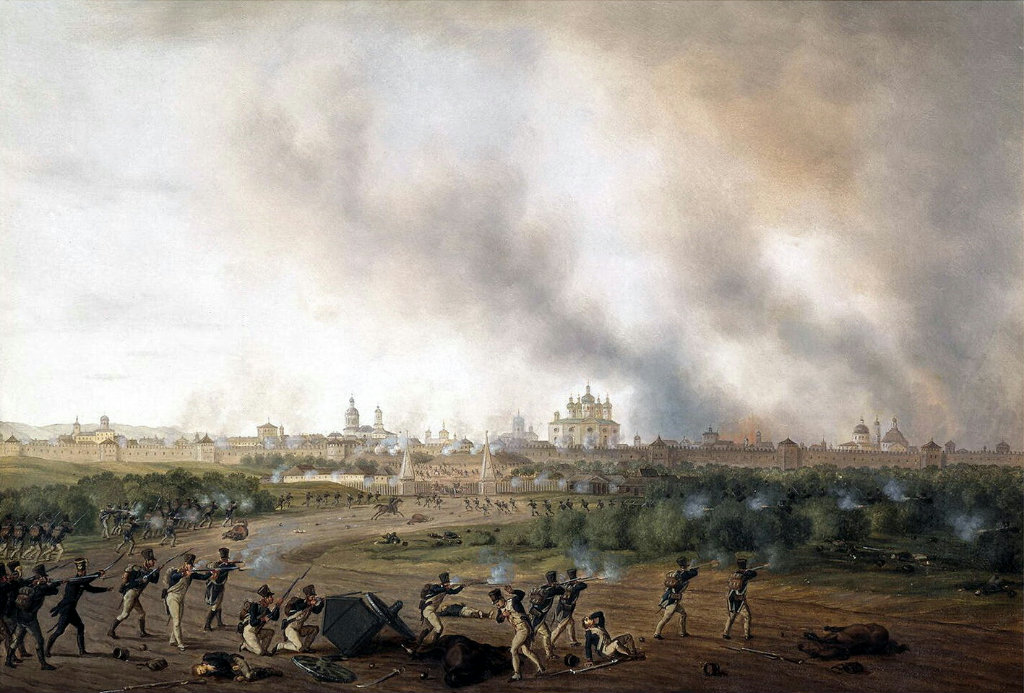 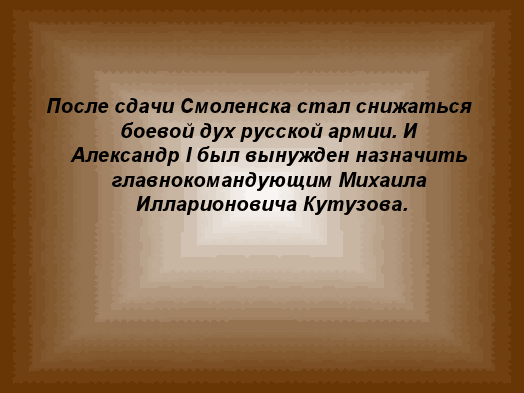 М.И.Кутузов.
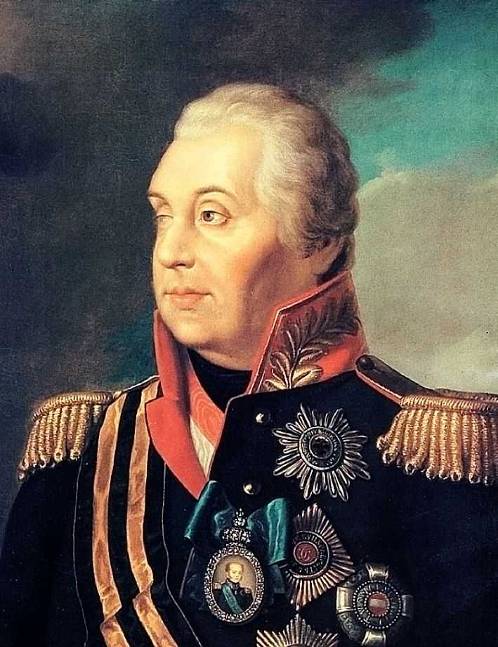 «Общество желало его назначения, и я его назначил. Сам же я умываю руки» ( Александр I)

«Поздравляю вас, господа. Эта старая лиса Кутузофф едет в русскую армию. Значит генеральное сражение всё же будет»  ( Наполеон)

«Назначение Кутузова главнокомандующим произвело общий восторг и в войске и в народе» (С.Глинка)
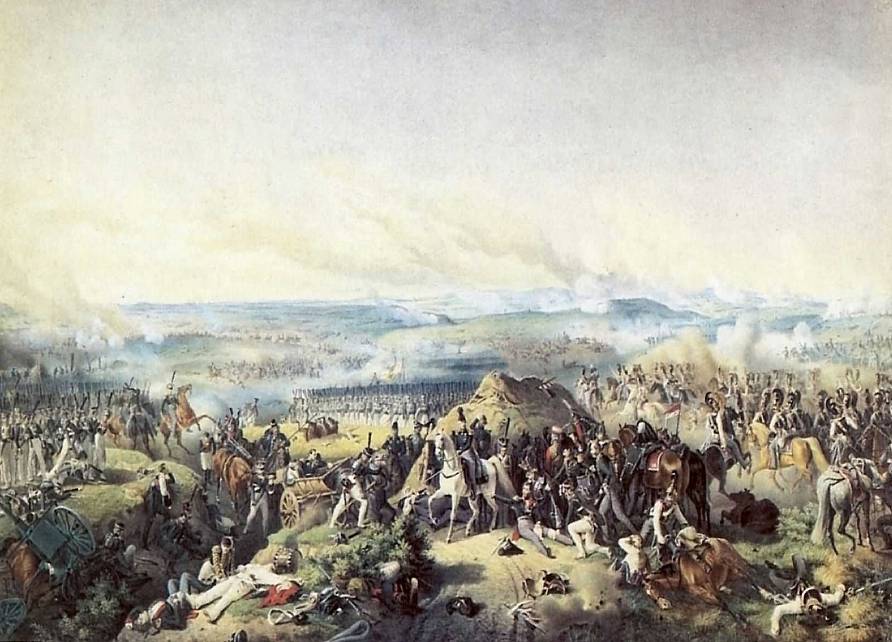 26 августа 1812 года – Бородинское сражение
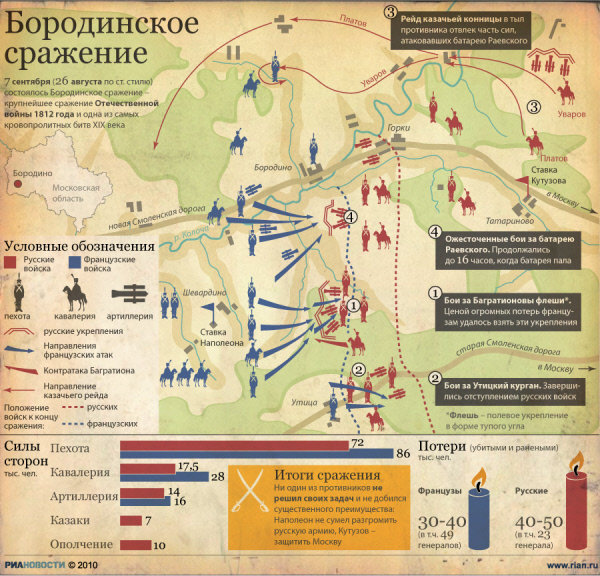 работа в группах
1 группа : приведите аргументы в пользу победы французов в Бородинской битве.
2 группа : приведите аргументы в пользу победы русских в Бородинской битве.
Так кто же, все-таки, победил?
Из донесения  М.И. Кутузова
Войски ВАШЕГО ИМПЕРАТОРСКАГО ВЕЛИЧЕСТВА сражались с неимоверною храбростию: батареи переходили из рук в руки и кончилось тем, что неприятель нигде не выиграл ни на шаг земли с превосходными своими силами.
оценка  Наполеона
«Битва под Москвой была одной из тех битв, где проявлены наибольшие достоинства и достигнуты наименьшие результаты. Французы в ней показали себя достойными одержать победу, а русские заслужили право быть непобедимыми»
1 сентября- совет в Филях
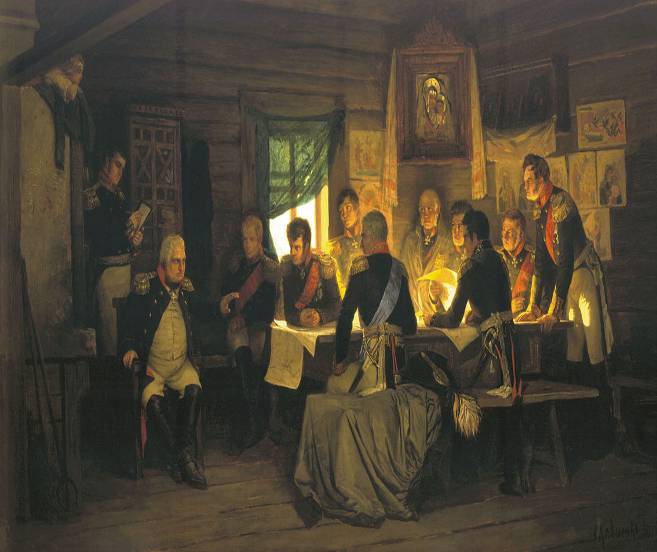 «Пока будет ещё существовать армия и находиться в состоянии противиться неприятелю, до тех пор останется ещё надежда с честью окончить войну, но при  уничтожении армии не только Москва, но и вся Россия была бы потеряна» 
( Кутузов М.И)
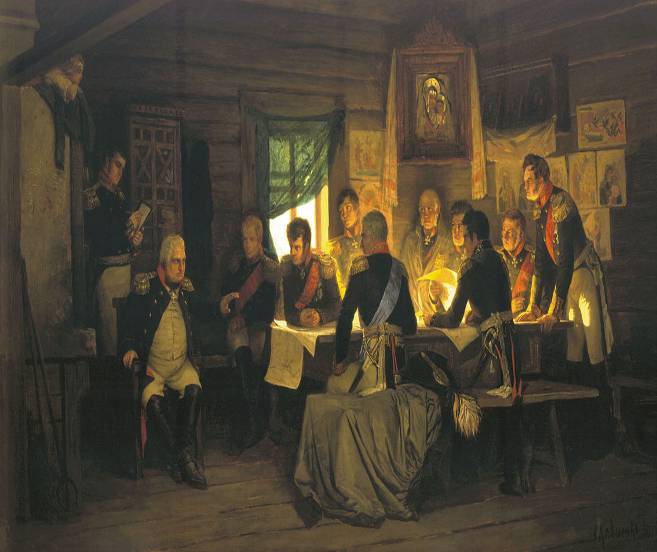 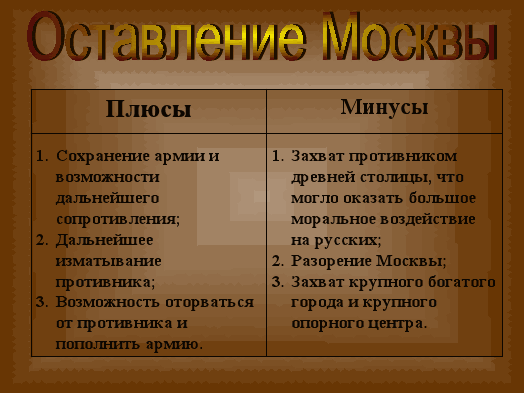 Пожары в Москве
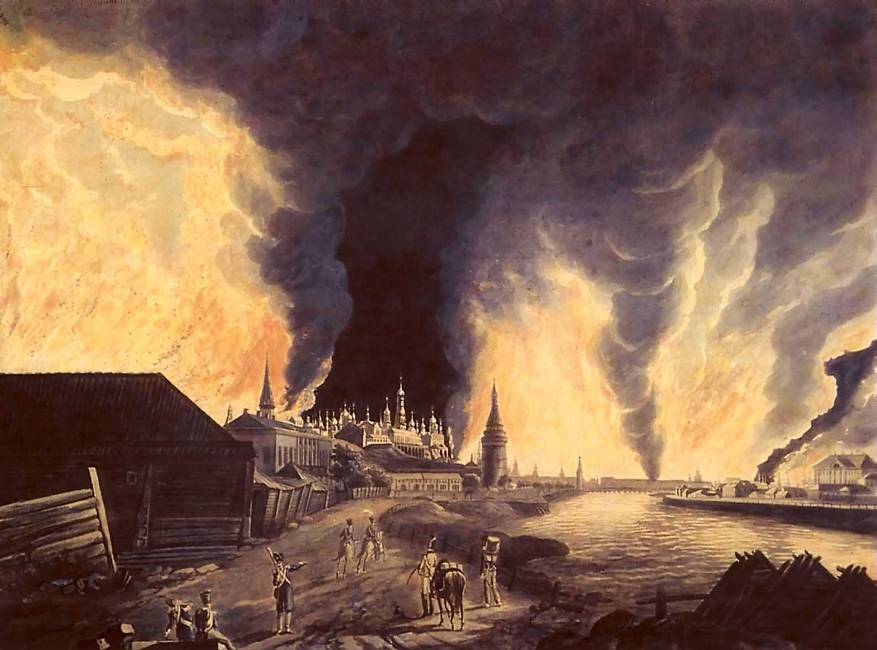 Пожары в Москве
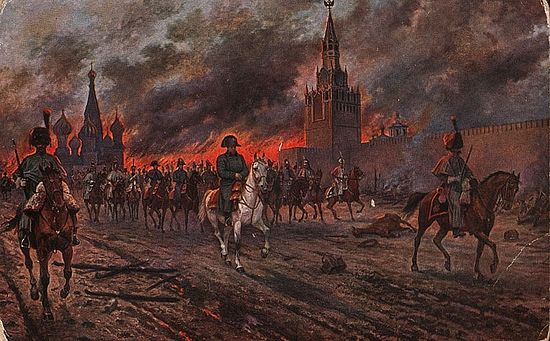 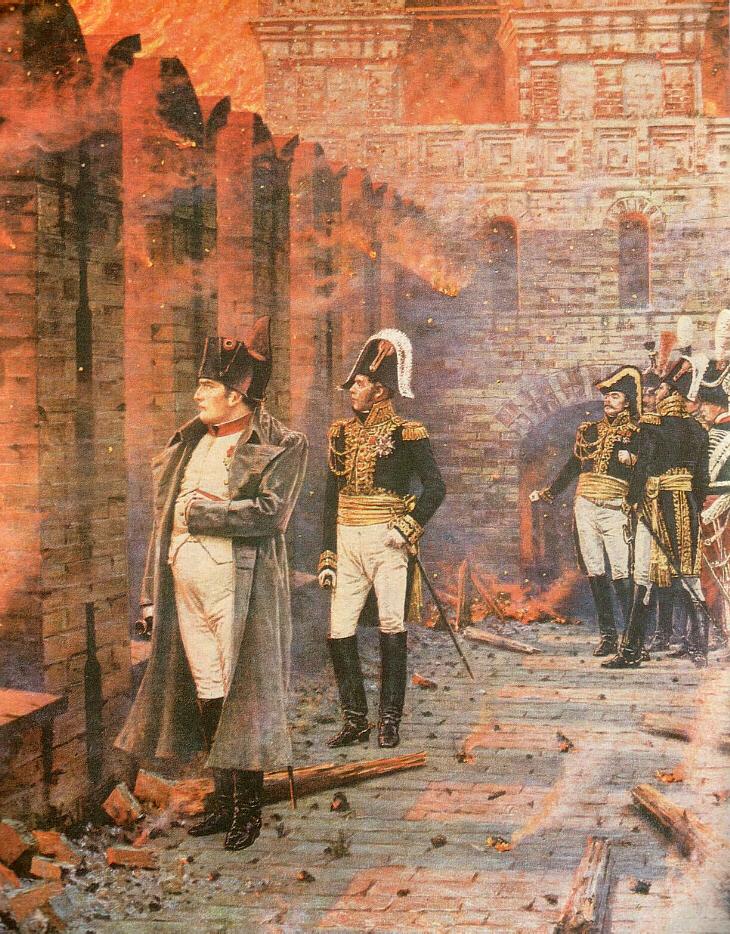 Пожары   в Москве
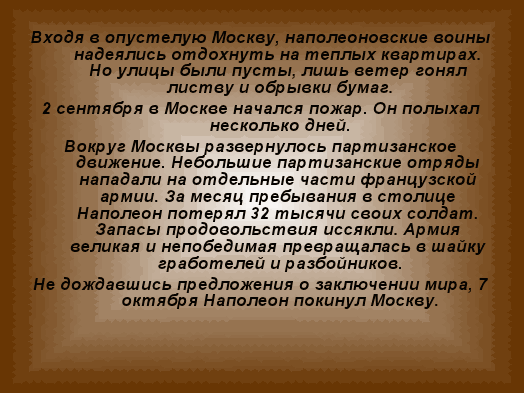 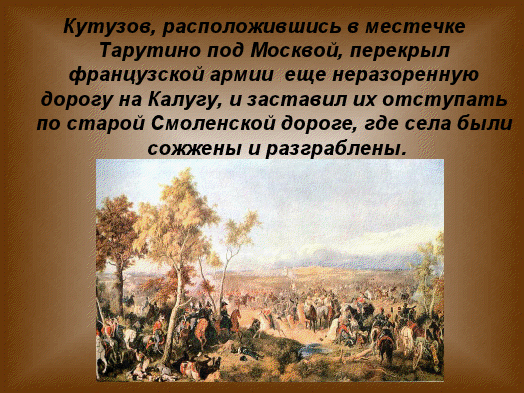 Действия партизан
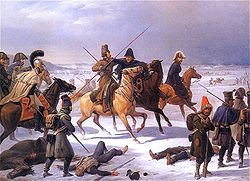 Действия партизан
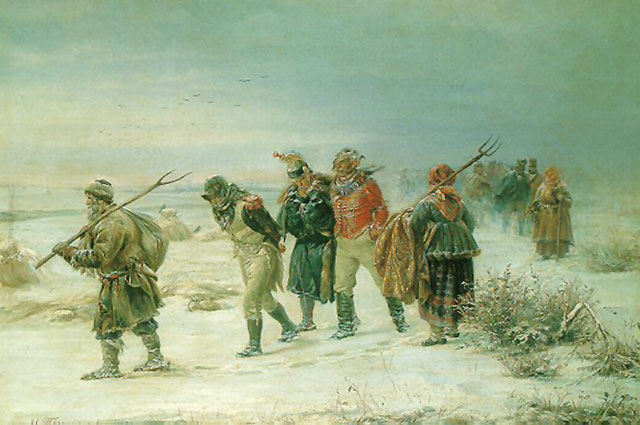 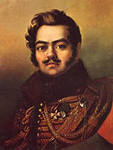 Денис Васильевич Давыдов- командир первого армейского партизанского отряда.
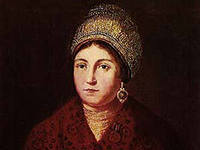 Василиса Кожина – крестьянка, руководитель партизанского отряда Сычевского уезда Смоленской губернии.
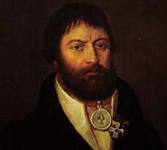 Герасим Курин – крепостной крестьянин, организовавший партизанский отряд под Москвой численностью       5,5 тысяч человек.
Отступление французов
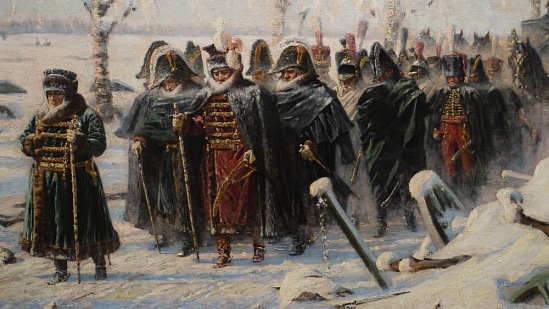 Отступление французов
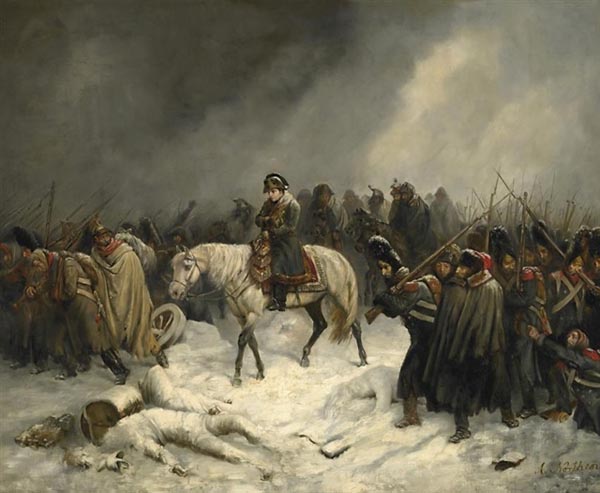 Отступление французов
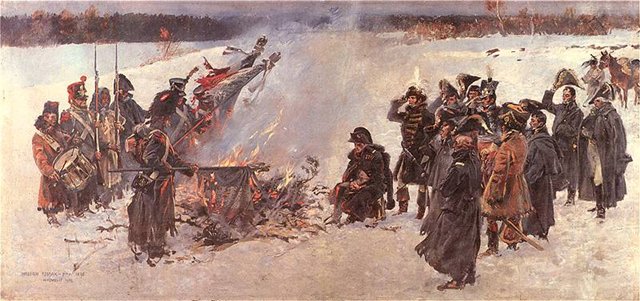 Сражение на реке березине
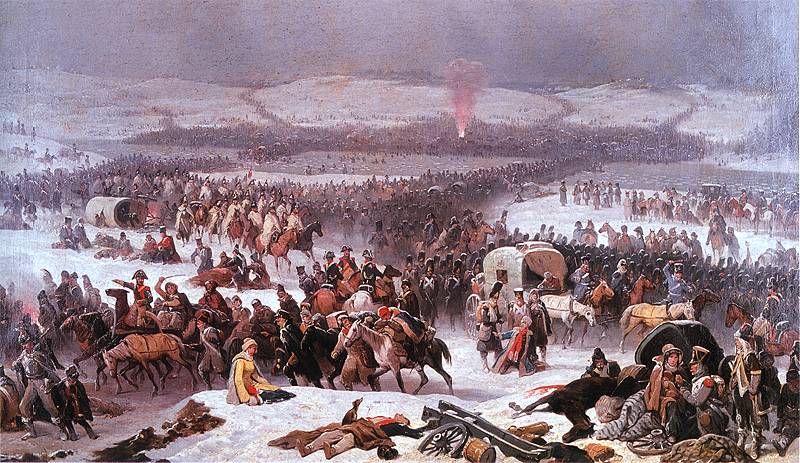 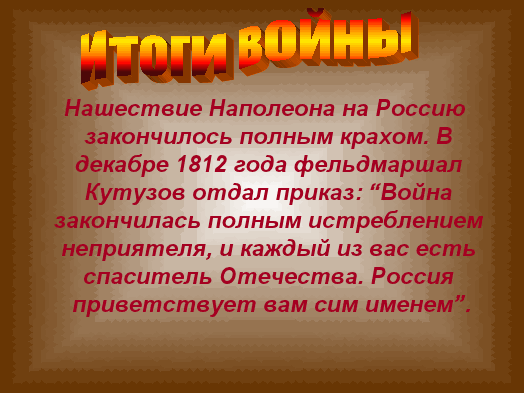 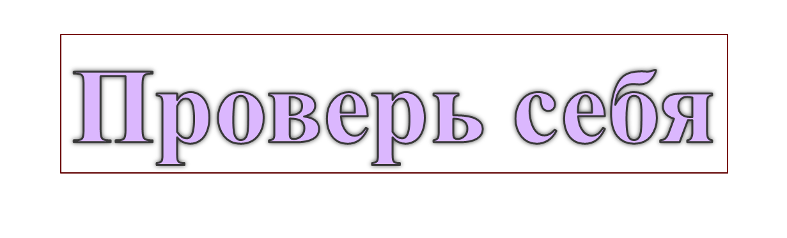 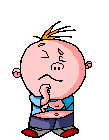 1. Накануне вторжения Наполеона в Россию соотношение сил французской и русской армий было следующим:а) численность французской и русской армий была примерно равна,б) французская армия в 3 раза превосходила русскую,в) русская армия по численности значительно превосходила французскую.2. Бородинское сражение произошло:а) 26 августа 1812г.б) 8 ноября 1812г.в) 14 декабря 1812г.
3. Современниками были:а) Александр 1 и Наполеон Бонапарт,б) Александр 1 и Кромвель,в) Пестель и Меньшиков.
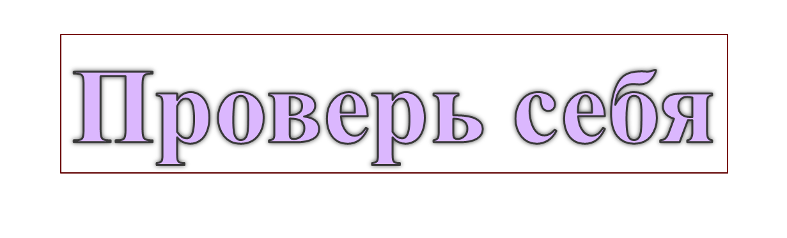 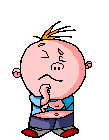 4. Лишним в ряду является:а) Багратион,б) Тормасов,в) Барклай де Толли,г) Д. Давыдов.
5. Верховная власть в России в начале 19 в принадлежала:а) императору,б) Сенату,в) Синоду.
6. Форма правления , основанная на неограниченной власти монарха , называется:а) республикой,б) абсолютизмом,в) тиранией.
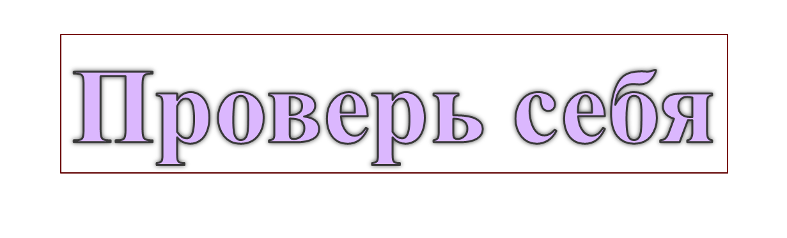 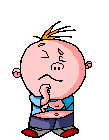 7. Укажите годы правления Александра I:а) 1767-1825;б) 1801-1825;в) 1801-1815.
8. Отступление русских войск в начале войны 1812г. было вызвано:а) превосходством сил Наполеона;б) неподготовленностью России к войне;в) неумелым руководством Александра1.
9. «Битва народов» в 1813г. , в которой были полностью разбиты войска Наполеона произошла:а) под Берлином;б) под Лейпцигом;
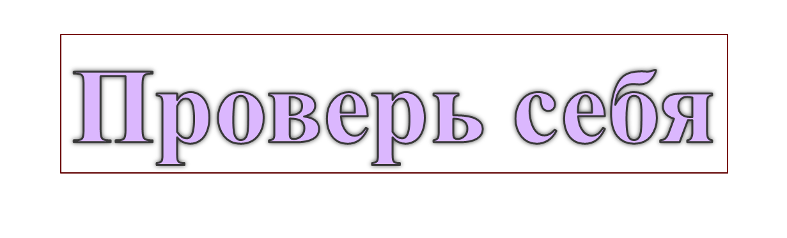 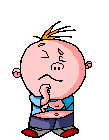 10. Герасим Курин, Архип Семенов, Александр Фигнер были:а) партизанами в1812 г.б) поэтами;в)гусарами.
11. Укажите государства , вошедшие в «Священный союз» , созданный в 1815г.:а) Россия, Франция, Испания;б) Россия, Австрия, Пруссия;в) Россия , Польша, Турция.
12. Из приведенных ниже названий укажите то, которое не связано с событиями войны1812г.:а) р. Березина;б) Тильзит;в) Смоленск;г) Малоярославец
Домашнее задание:
Параграф 4 , документы , словарь.

Продумайте ответ на вопросы:
1. Каковы причины победы России в войне 1812 года ?
2. Почему война 1812 года называется Отечественной ?